Кто на себя глядит, свой видит лик, 
Кто видит лик, тот цену себе знает,
Кто знает цену строг к себе бывает,
Кто строг к себе, тот истинно велик. 

                              Пьер Гренгор
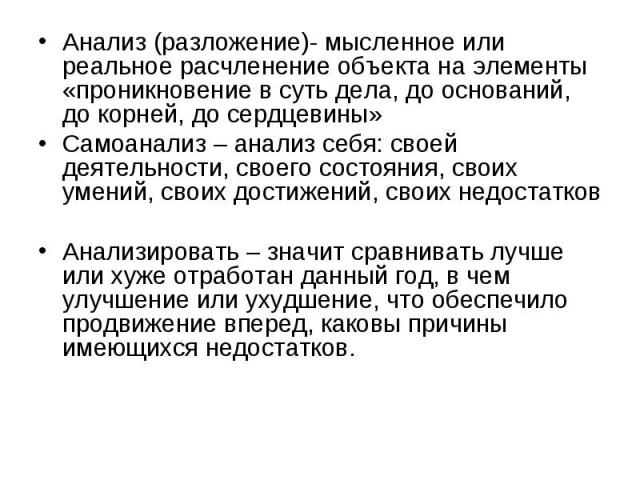 Самоанализ педагогической деятельности
Самоанализ деятельности обладает рядом функций: диагностической, познавательной, преобразующей, самообразовательной.

Самоанализ призван дать полное представление о работе педагога и результативности его деятельности, содержать выводы о причинах успехов и проблемных моментах, наметить перспективы.
Типичные ошибки
1. Педагог пишет только о том, что им сделано за отчетный период.
2. Избыток фактов и цифр.
3. Педагог не указывает, с какими трудностями он сталкивается в процессе своей профессиональной деятельности.
«…современный урок должен стать уроком творческой дружбы учителя и ученика.» 
                       (Куманев А.А.).
Самоанализ урока по ФГОС
Самоанализ урока дает возможность:
 правильно формулировать и ставить цели своей деятельности и деятельности учащихся на уроке;
 развивать умения устанавливать связи между условиями своей педагогической деятельности и средствами достижения целей;
 формировать умения четко планировать и предвидеть результаты своего педагогического труда;
 формировать самосознание ученика, когда он начинает видеть связь между способами действий и конечным результатом урока.
Самоанализ урока – средство самосовершенствования учителя
План самоанализа урока
1.     Характеристика класса.
2.     Место урока в изучаемой теме.
3.     Характеристика общей цели урока. конкретизируемой в дидактических целях: образовательной, развивающей и воспитывающей.
4.     Характеристика плана урока.
5.     Как был построен урок в соответствии с планом.
6.     Структурный аспект самоанализа урока.
7.     Функциональный аспект.
8.     Аспект оценки конечного результата урока.